Проблема войны и мира
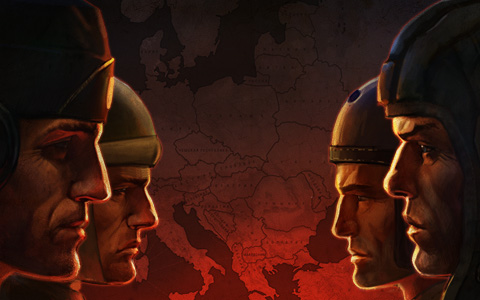 Сущность проблемы
     Проблема предотвращения войны является     актуальнейшей проблемой человечества.
    Накопленные запасы современного оружия способны буквально в считанные часы уничтожить миллионы людей. Таким образом, уже сейчас существует риск уничтожения человечества.
Причины проблемы:
психолого-биологическая, суть которой заключается в природе человека (агрессивность, соперничество, недоверие, потребность в острых ощущениях);
необходимость в наращивании военной мощи - вооруженное государство может защитить себя и своих граждан;
стремление захватить новые территории с их природными ресурсами,  населением и хозяйством;
технический прогресс: создание и распространение новых видов оружия (в частности ядерного оружия);
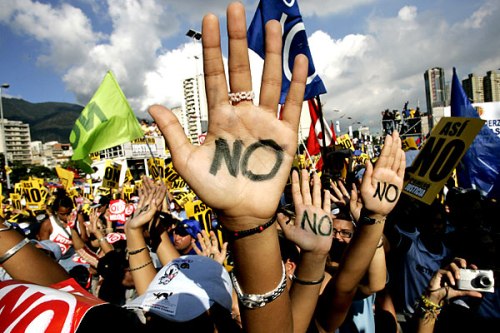 Виды и примеры войн:
Экономические;
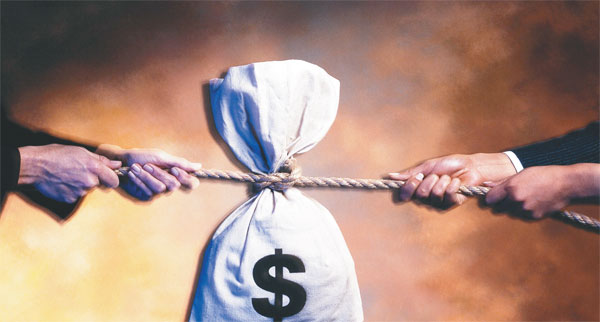 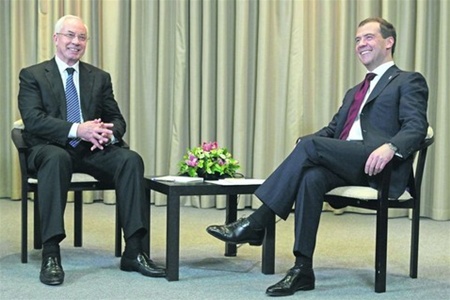 Решение «газовых» проблем
2. Информационные;
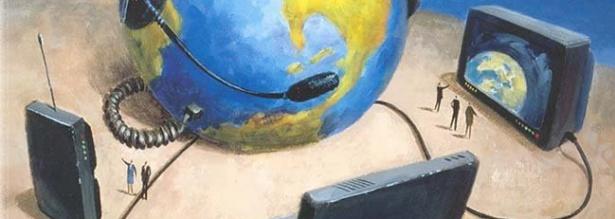 3. Антитеррористические «операции»;









Теракт  в Нью-Йорке
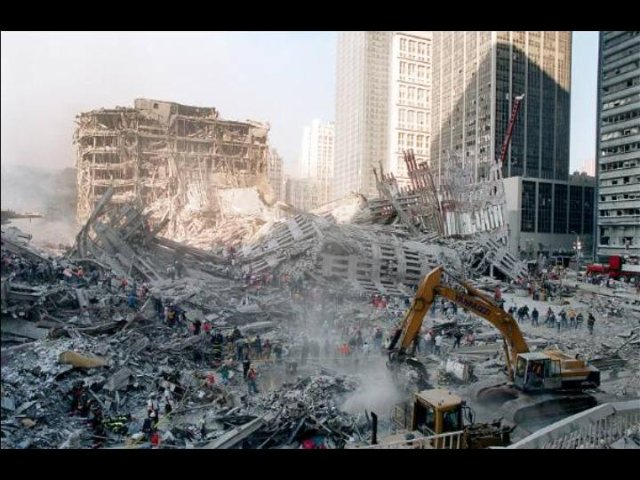 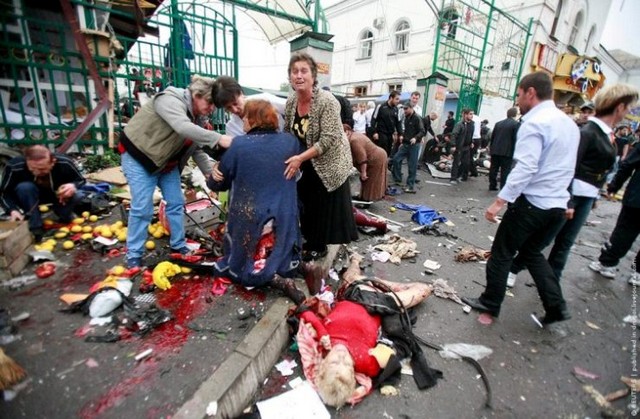 Теракт в Московском метро
4. Торговые;







Украинско-российская сырная война
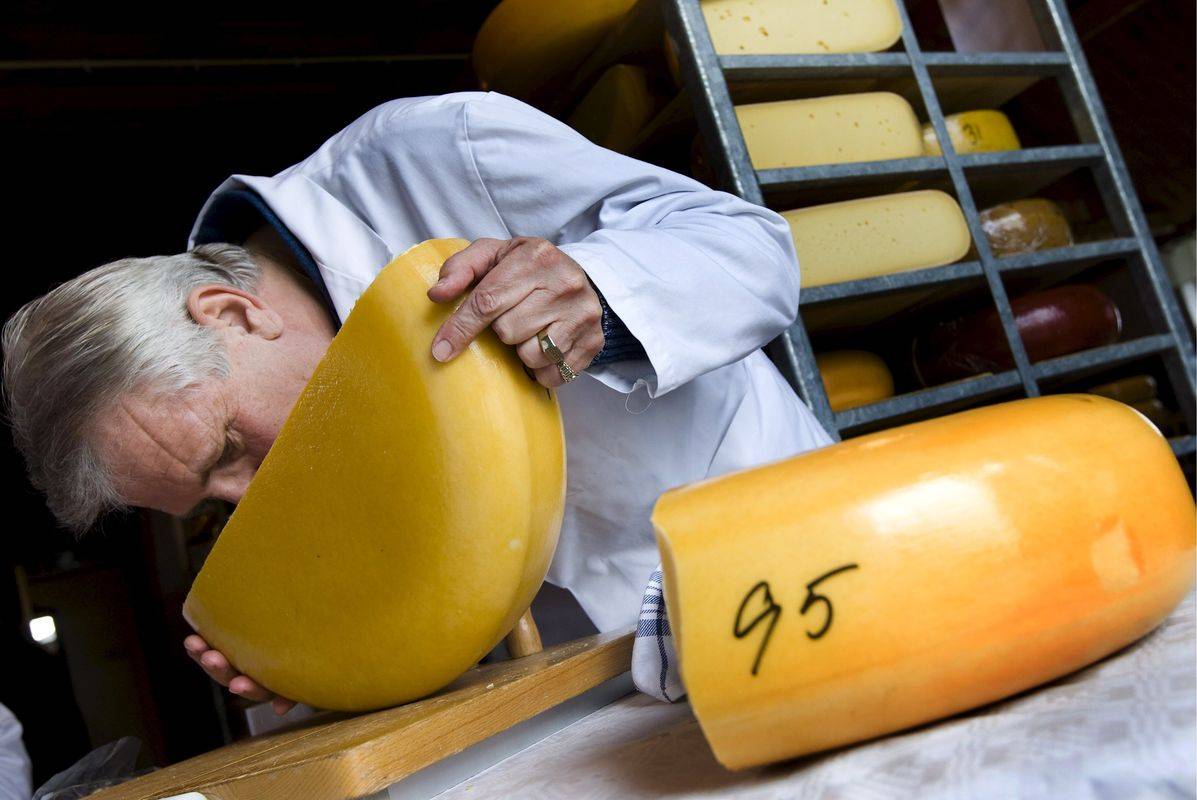 5. Межнациональные
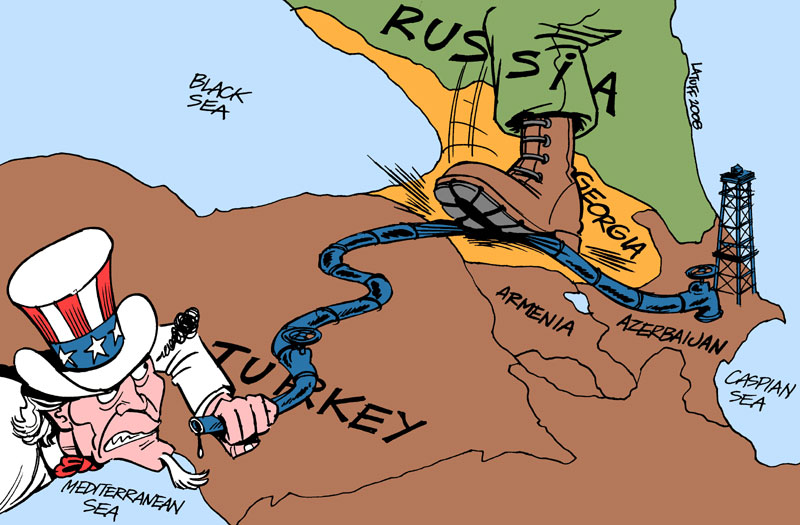 А также идеологические, цивилизованные, финансовые и интернет-войны…








Специальное подразделение по борьбе с          терроризмом в США
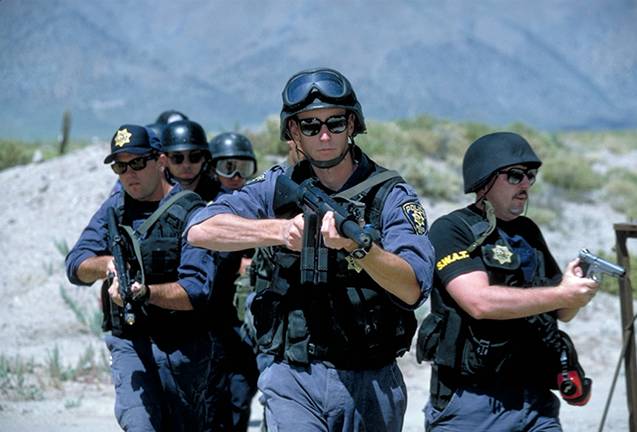 Пути решения проблемы:
установление жестокого контроля за ядерным и химическим оружием;
сокращение обычных вооружений и торговли оружием;
общее сокращение военных расходов;
признание приоритета общечеловеческих ценностей (жизни и мира);
отказ от войны, как средства разрешения спорных вопросов;
признание права народов свободно и самостоятельно выбирать свою судьбу;
понимание современного мира как целостного и взаимосвязанного сообщества;
Источники информации:
учебник География. 10 класс
http://geoinfoed.ru/geo3/91-globalnye-problemy-chelovechestva-sushhnost-i-puti-resheniya.html
http://www.litle-geography.ru/submenu_item2_01
Универсальный справочник школьника
http://all-politologija.ru/knigi/politologiya-uchebnoe-posobie-kruglova/sushnost-i-prichini-vojn-v-sovremennix-usloviyax
Мир географии. От проблемы – к цели. Ю.И. Баженов., А.И. Чистобаев
фото и картинки
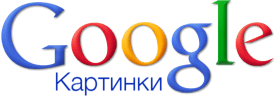 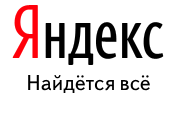 Распределение обязанностей:
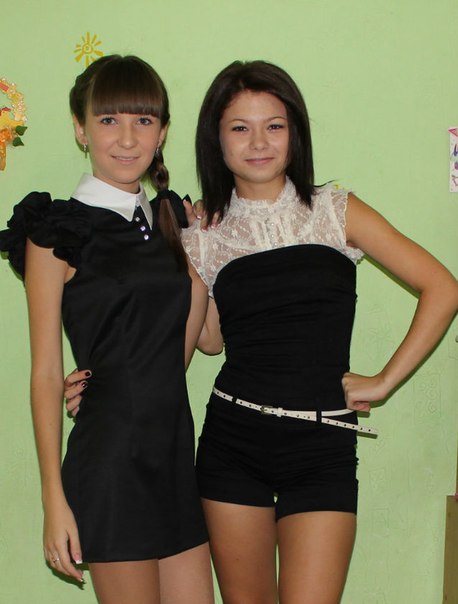 Кривошеева Виктория – поиск сущности и причин проблемы
Хасанова Валерия – поиск решений проблем и примеров
   
Слайды сделаны вместе!